ОСНОВЫ ПРОГРАММИРОВАНИЯ
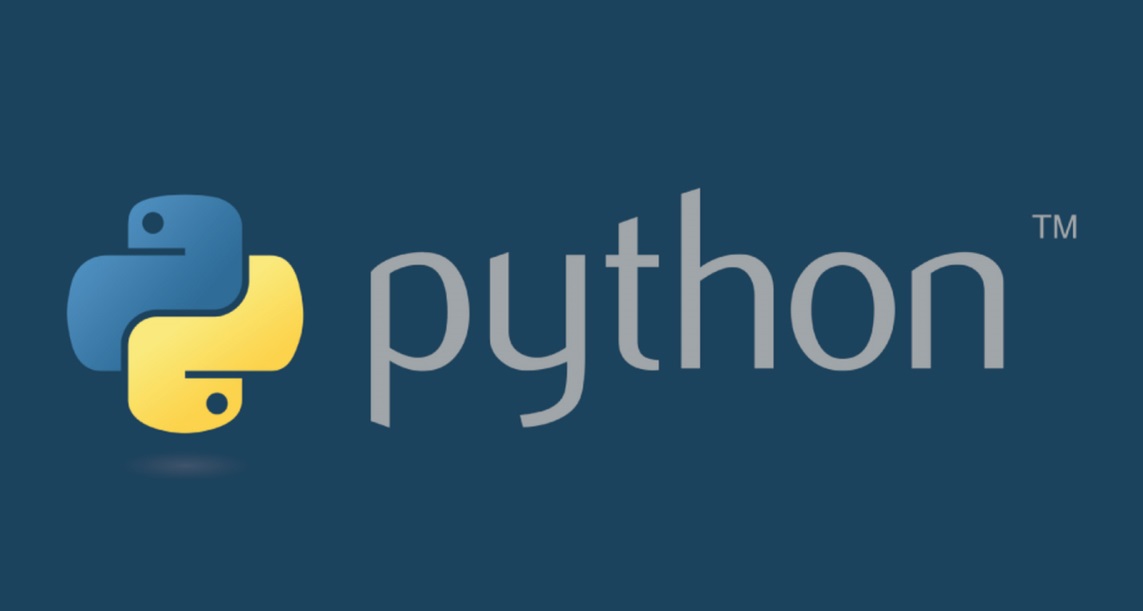 8
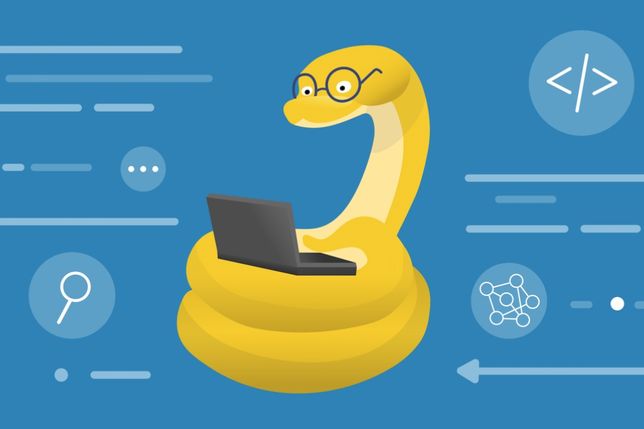 Основные понятия
Константа — это поименованная область памяти, содержимое которой не меняется в процессе выполнения программы.
Переменная — это поименованная область памяти, содержимое которой может изменяться в процессе выполнения программы.
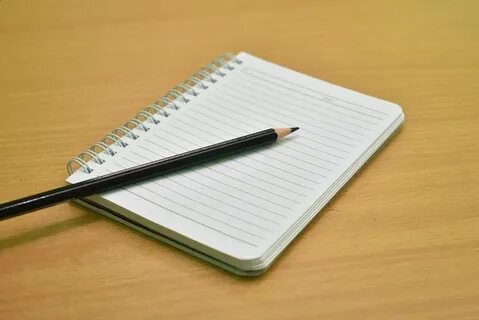 Общее название переменных и констант – данные.
Данные характеризуются именем, типом, значением
ИМЕНА (констант, переменных, программ и других объектов) - любые отличные от служебных слов последовательности прописных и строчных букв, цифр, символов «-»  и «_», начинающиеся с буквы.
Правильные имена     
x      
velichina      
zzz        
polnaja_summa     
tri_plus_dva    
s25    
con-rod    
KidsRooad    
oshibka
Неправильные имена
Ж - буква не латинского алфавитаpolnaja  summa - содержится символ (пробел), не являющийся буквой, цифрой или знаком подчеркивания.
2as –  цифра в начале
Domby&Son - содержится символ &, не являющийся буквой, цифрой или знаком подчеркивания
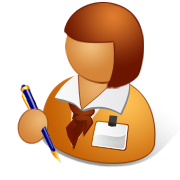 Имена констант прописываются прописными буквами
Типы данных
Значения данных
Значения данным присваиваются в программе с помощью 
оператора присваивания “=”
Присваивание данным значения называется их «определением». Все данные необходимо определить ДО использования их в программе. Тип данных программа определяет автоматически.
Например,
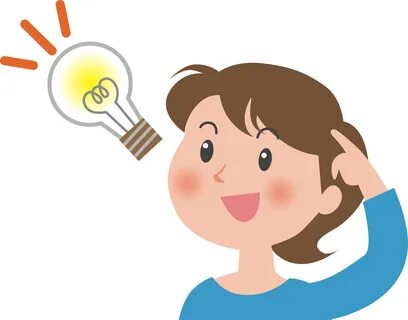 a = 5 		# целое число
b = 68.5		# вещественное число
c = “Hello!”	# строка
ПРОВЕРЬ СЕБЯ
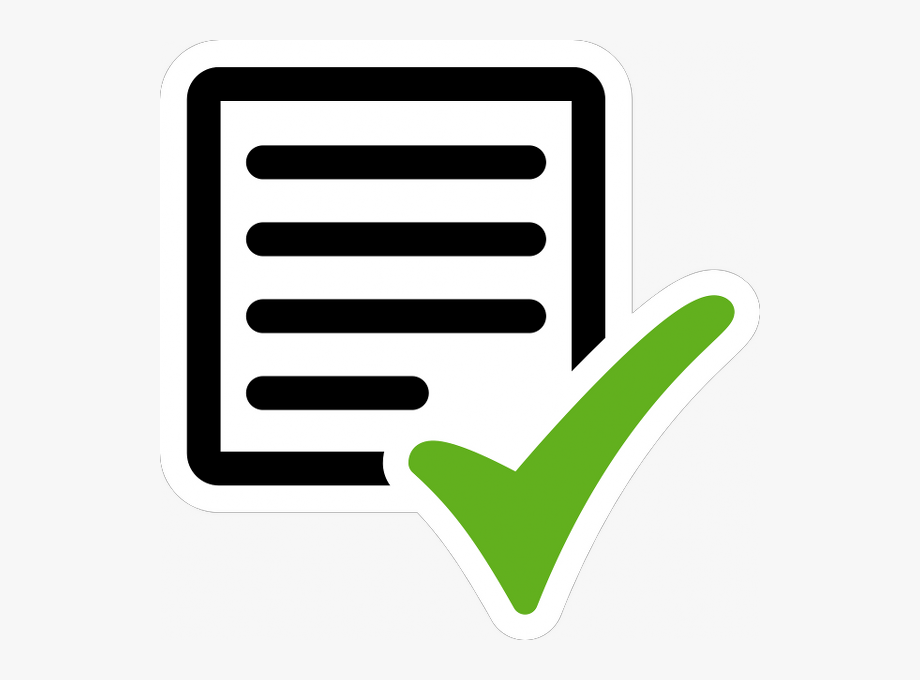 1. Переменная в программировании полностью характеризуется:
А) именем

Б) именем и значением

В) именем, значением и типом

Г) именем и всеми возможными значениями
1. Переменная в программировании полностью характеризуется:
А) именем

Б) именем и значением

В) именем, значением и типом

Г) именем и всеми возможными значениями
2. В какой строке имя переменной записано неправильно?
А) hot-dog

Б) kit_8

В) MailTo

Г) 10 son
2. В какой строке имя переменной записано неправильно?
А) hot-dog

Б) kit_8

В) MailTo

Г) 10 son
Оператор присваивания
Этот оператор используется для определения значения констант и начального значения - переменных
Общий вид оператора:
<имя> = <значение>
a = 5 - присвоение значения числу
b = ‘Hello’ - присвоение значения строке
Выполнение оператора присваивания
Процессор
10 + 5
a =10
b = 5
s = a+b
10
15
5
Оперативная память
a
s
b
10
5
Оператор вывода данных
С помощью этого оператора данные выводятся на экран (печатаются)
print (‘F’) или print (“F”) – вывод символа

print (“Привет!”) – вывод строки символов

print (a) – вывод значения переменной

print (3+5) – вывод результата выражения

print (a+b) – вывод результата выражения с переменными
Оператор ввода данных
Этот оператор запрашивает данные с клавиатуры и сохраняет их в памяти компьютера. В операторе необходимо указать, какой тип данных будет использоваться
x = int(input()) – запрос и сохранение целого числа

y = float(input()) – запрос и сохранение вещественного числа

z = str(input()) – запрос и сохранение символа или строки символов
Чтобы последовательно вывести данные, запрошенные с клавиатуры, на экран в операторе вывода переменные записываются через запятую: print (a, b, c)
С данными, введенными с клавиатуры и сохраненными в памяти, далее можно производить различные действия
ЗАДАНИЕ
(операторы вывода и ввода)
1. С помощью оператора вывода выведите на экран надпись: «Привет, мир!»
2. Определите 6 переменных целого типа со значениями от 0 до 5. Выведите в одну строку значения 4-х переменных, чтобы получился текущий год
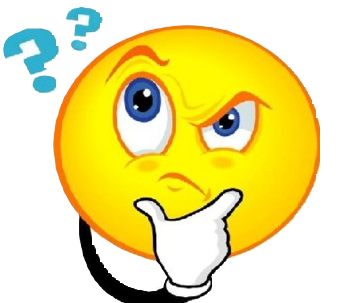 3. С помощью оператора ввода запросите с клавиатуры два целых числа и выведите на экран их сумму
4. С помощью оператора ввода запросите с клавиатуры два вещественных числа и выведите на экран результат деления первого на второе.
5. Напишите программу, которая спросит ваше имя и поздоровается с вами
Проверка
Операции со строками
Конкатенация (склеивание строк)
print ("good"+"will") – склеивание строк – результат 
 ==> goodwill


a="hot“
b="dog“
print (a + b) – склеивание значений переменных, 
результат ==> hotdog

Конкатенацию можно проводить только с данными одного типа
 
print (‘ Значение равно’ + 5) – недопустимо!
Операции со строками
Интерполяция – способ получение сложной строки из нескольких с использованием шаблона
f – строка – это шаблон, который упрощает запись
интерполяция

a = “Hello”
b = “Can”
print (f”{a},{b}!”)
конкатенация

a = “Hello”
b = “Can”
print (a + “,” + b + “!”)
Результат ==> Hello, Can!
ЗАДАНИЕ
(операции со строками)
1. Получите надпись goodwill  посредством конкатенации строк без использования переменных
2. Получите надпись kingsroad посредством конкатенации c  использование двух переменных
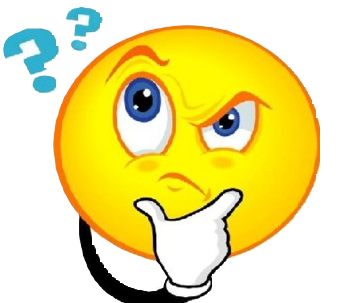 3. Получите надпись backspace посредством интерполяции двух переменных
Проверка
Извлечение символов из строки - срезы
Каждый символ в строке имеет индекс, по которому этот символ можно выделить из строки. Индексы нумеруются с крайнего левого символа, начиная с 0
3
0
1
2
4
школа
a = 'Иван‘
b = "Иванов“
print (f"{a[0]}.{b}")
a = 'Иван‘
b = "Иванов“
print (a[0] + '.' + b)
Результат ==> И. Иванов
ЗАДАНИЕ
(срезы)
1. Из трех переменных, имеющих значение вашего имени, отчества и фамилии извлеките только инициалы и фамилию (Например, из «Ольга Петровна Кузнецова»  ==> О.П. Кузнецова
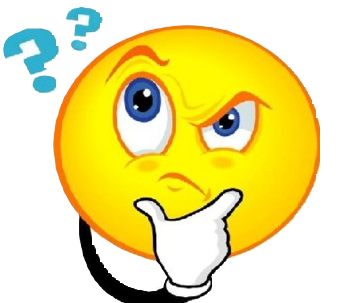 2. Из полного названия «высшее учебное заведение», хранящееся в трех переменных извлеките аббревиатуру «вуз»
3. Из полного обозначения даты, хранящейся в одной переменной date: 10-10-2024 извлеките только год,  сохраните его в переменной year и выведите на экран
Проверка
Срезы
Программа для извлечения года из полной даты выглядела так:
date = "10-10-2024"
year = (date[6] + date[7] + date[8] + date[9])
print (year)
Программу можно упростить, если использовать диапазон индексов:
date = "10-10-2024"
year = (date[6:10])
print (year)
К номеру последнего символа, который надо «считать», добавляется 1.  То есть последний символ не включается в диапазон по индексу.
Примеры записи срезов
[3:] – с символа с индексом 3 до конца строки

[:3] – с начала строки до символа  с индексом 2 (последний краевой не включается)
В записи может присутствовать третий параметр, который указывает «шаг считывания»: 2 – через один символ, 3 – через 2 символа и т.д.
[1:5:2]  - от символа и индексом 1 до символа с индексом 4 через один символ (то есть 1, 3) – последний краевой не включается

[::2] – четные символы по порядку с начала

[1::2] – нечетные символы по порядку с начала
Задание.
Извлеките часть символов из строки “Hexlet” и добавьте недостающее методом конкатенации, чтобы получилась надпись “Excel”
Выражения и операции
При выполнении программы осуществляется обработка данных, в ходе которой с помощью выражений вычисляются различные значения.
Выражение — это  синтаксическая единица языка, задающая порядок и способ вычисления некоторого значения.
Выражение состоит из: операндов, знаков операций и скобок. В простейшем случае выражение может состоять из одной переменной или константы.
Операнд — это элемент, над которым выполняются действия
В качестве операндов могут использоваться константы, переменные и обращения к функциям.
Операции выполняются в порядке их приоритетов
Круглые скобки используются для изменения порядка выполнения операций.
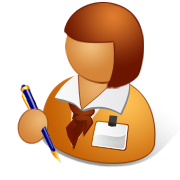 Арифметические операции
Арифметические операции могут применяться только к операндам целого и вещественного типов. Наиболее распространенные операции приведены в таблице:
Операции сравнения
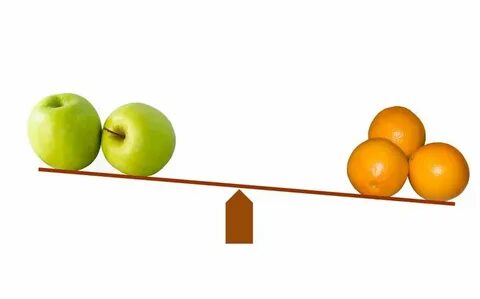 Приоритет операций на языке Python
*, /
 //, %
 +, -
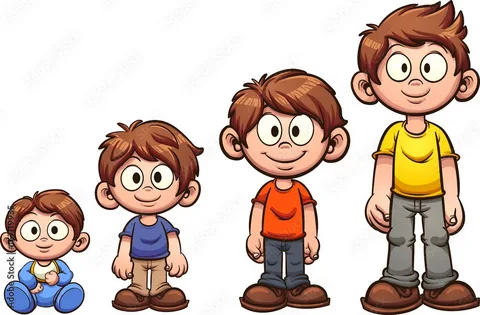 Функции
Для проведения вычислений с действительными числами язык Pyton содержит много дополнительных функций, собранных в библиотеку (модуль), которая называется math.
Для использования этих функций в начале программы необходимо подключить математическую библиотеку, что делается командой:

import math
В качестве аргумента x функций может указываться число, константа, переменная или выражение.
Примеры записи арифметических выражений:

(x + 25.6) / 20 * math.sin(betta);
a + abs(b);
x ** 2 + math.sqrt(z);
Как будут записаны эти выражения на алгебраическом языке?
ПРОВЕРЬ СЕБЯ
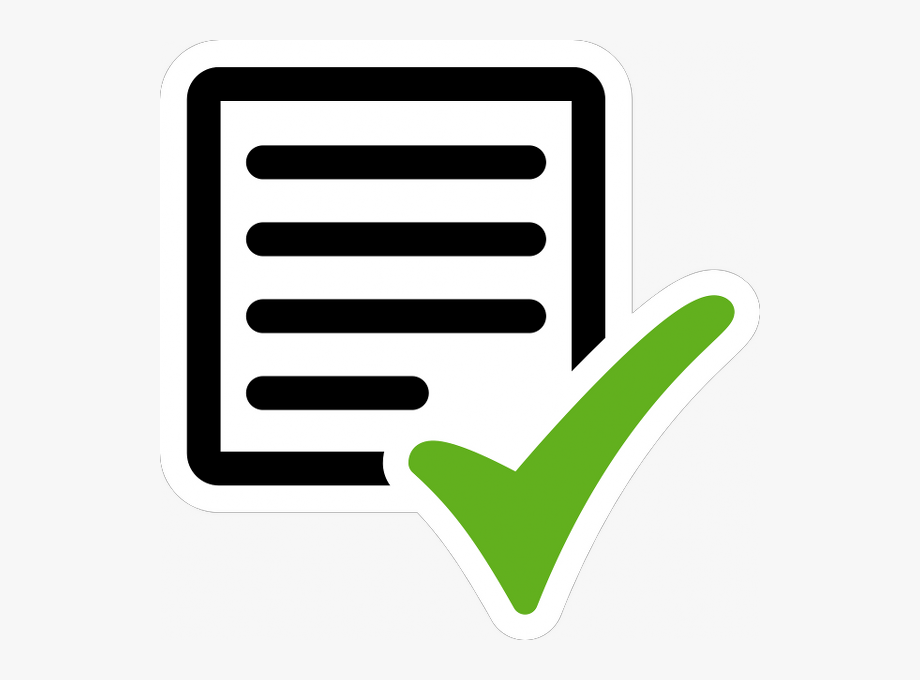 1. Какое значение должно быть у переменной х, чтобы при выполнении программы на языке Python был получен ответ “да”:
x = int(input())
if x % 3 =1:
	print (‘да’) 
else: 
	print (‘нет’)
А) 3                       Б)4                   В) 5                              Г) 6
1. Какое значение должно быть у переменной х, чтобы при выполнении программы на языке Python был получен ответ “да”:
x = int(input()) 
if x % 3 =1:
	print (‘да’) 
else: 
	print (‘нет’)
А) 3                       Б)4                   В) 5                              Г) 6
3. Значение выражения  (47 // 5) * 4 / 6  равно:
А) 9

Б) 8

В) 7

Г) 6
3. Значение выражения (47 // 5) * 4 / 6  равно:
А) 9

Б) 8

В) 7

Г) 6
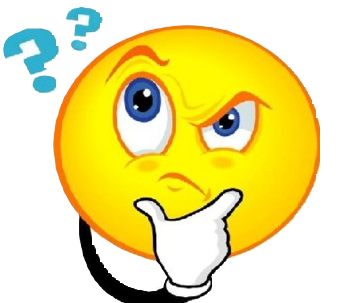 ЗАДАНИЕ (решение выражений)
Напишите программы для решения выражений и выполните их при заданных значениях переменных:
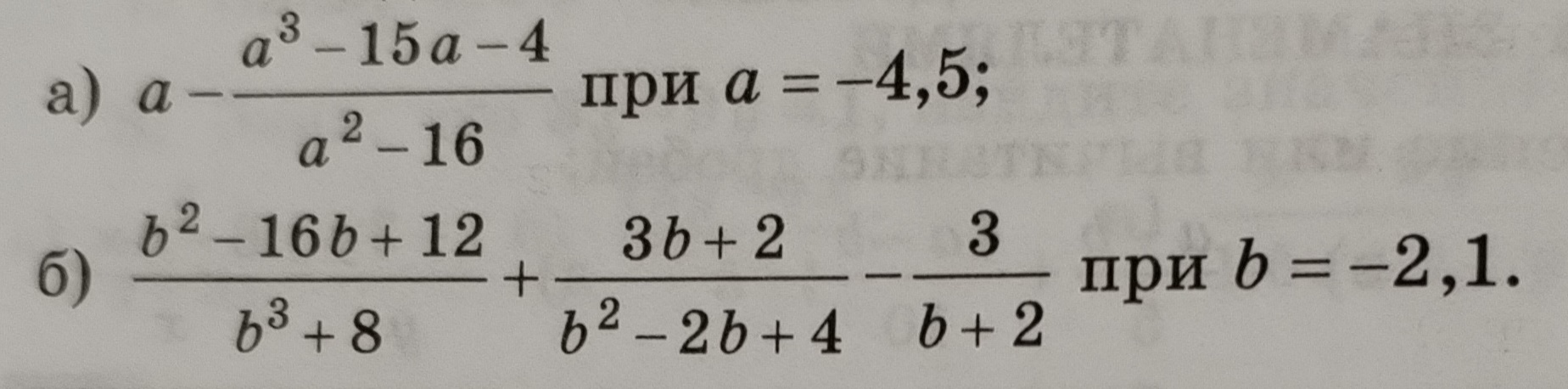 Проверка a)
Проверка б)
Примеры линейных программ 
на языке Python
print ("Введите первое число")
a = int(input())
print ("Введите второе число")
b = int(input())
itog = str(a + b)
print ("Сумма равна " + itog)
Сложени е  

двух 

чисел
Обратите внимание что для проведения конкатенации необходимо преобразовать переменную типа integer, которая получится при сложении двух чисел, в переменную типа string
Примеры линейных программ 
на языке Python
import math
a = float(input())
b = float(input())
d = math.sqrt(a * b)
print (d)
Среднее 

геометрическое
a = float(input())
b = float(input())
c = (a * b)
d = (c ** 0.5)
print (d)
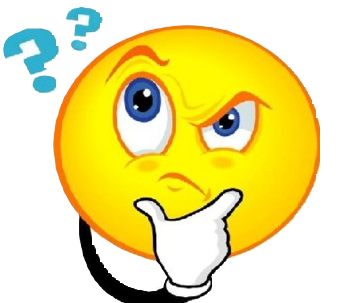 ЗАДАНИЕ (линейные программы)
Напишите программу для решения следующей задачи:
В квадратной комнате шириной a и высотой b есть окно размерами c и d и дверь размерами m и n.  Вычислите площадь стен для оклеивания их обоями.
При выполнении программы введите следующие данные:

a = 365; b=250; c=140; d=180; m=85; n=200
Проверка
Условный оператор
Используется тогда, когда в программе необходимо записать выбор действий в зависимости от условия. Реализует алгоритмическую структуру ветвление
Общий вид оператора:
if (условие):
	действие 1
else:
	действие 2
При записи условного оператора является необходимым соблюдение отступов
Примеры программ с условным оператором
print ('Введите целое число')
x = int(input())
if x % 2 == 0:    
	print ('Число четное')
else:    
	print ('Число нечетное')
Определение 

четности
числа
Если при несоблюдении условия никаких действий выполнять не надо, то часть с else в операторе отсутствует
Счетчик
Счетчик – это переменная, которая используется в программе, чтобы производить подсчет определенных событий. 
Переменной присваивается начальное значение, которое увеличивается на 1 при каждом совершении события, например, соблюдении заданного условия
n = 0
if (условие):
	n = n +1
Примеры программ 
со счетчиком
n = 0
print ('Введите первое число’)
a = int(input())
if a > 0:    
	n = n + 1
print ('Введите второе число’)
b = int(input())
if b > 0:    
	n = n + 1  
print ('Введите третье число’)
c = int(input())
if c > 0:    
	n = n + 1
print (n)
Какие  изменения необходимо внести в программу, чтобы она считала не количество положительных чисел, а их сумму?
Подсчет 

положительных
чисел
Признаки числа
a % 2 = 0 - четное
a % 2 = 1 - нечетное
a % 5 = 0 – кратное 5
a % 10 = 7 – оканчивается на 7
Признаки числа
(сложные условия)
(a % 2 = 0) or (a % 10 = 5)  - четное или оканчивается на 5
(a % 5 = 0)  or (a % 7 = 0) – кратное 5 или кратное 7
(a % 2 = 1) and (a % 10 = 7) – нечетное и оканчивается на 7
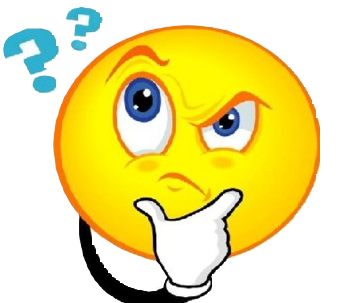 ЗАДАНИЕ
(признаки числа)
1. Напишите программу, которая среди трех чисел, введенный с клавиатуры, считает количество чисел нечетных или оканчивающихся на 2
2. Напишите программу, которая среди трех чисел, введенных с клавиатуры, считает количество чисел оканчивающихся на 6 или оканчивающихся на 4
3. Напишите программу, которая среди трех чисел, введенный с клавиатуры, считает количество чисел кратных 5 и оканчивающихся на 5
Проверка
ОСНОВЫ ПРОГРАММИРОВАНИЯ
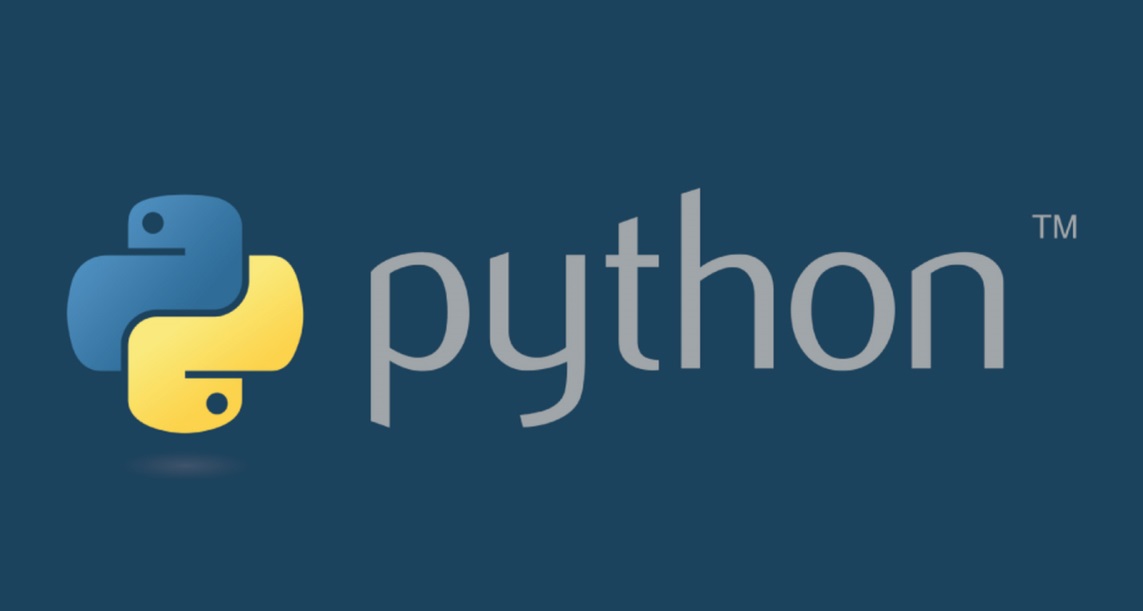 8
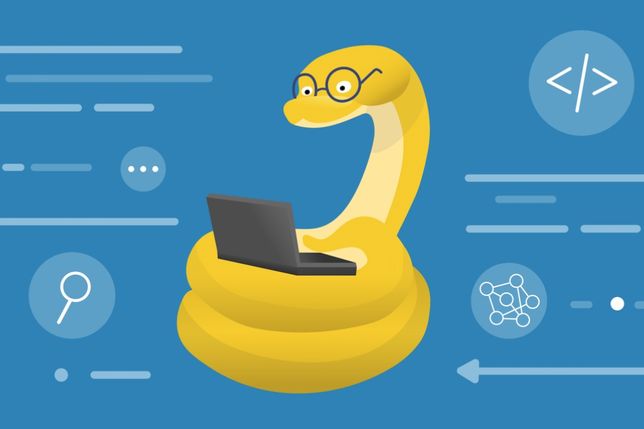 print ("Привет, мир!")
a = int(input())
b = int(input())
print (a + b)
a = int(input())
b = int(input())
print (a + b)
a = 0
b = 1
c = 2
d = 3
e = 4 
f = 5
print (c, a, c, e)
print ('Как тебя зовут?’)
a = str(input())
print ('Привет, ' + a)
a = 'kings’
b = 'road’
print (a + b)
print ("good" + "will")
a = 'back’
b = 'space’
print (f’{a}{b}’)
a = 'высшее’
b = 'учебное’
c = 'заведение’
d = (f'{a[0]}{b[0]}{c[0]}’)
print (d)
a = 'Ольга’
b = 'Петровна’
c = 'Кузнецова’
d = (f'{a[0]}.{b[0]}.{c}’)
print (d)
date = "10-10-2024"
year = (date[6] + date[7] + date[8] + date[9])
print (year)
a = float(input())
b = a - (pow(a,3) - 15 * a - 4) / (a ** 2 -16)
print (b)
результат == > 2.0
b = float(input())
b = (b ** 2 - 16 * b + 12) / (pow(b,3) + 8) + (3 * b + 2) / (b ** 2 - 2 * b + 4) - 3 / (b + 2)
print (b)
результат == > 9.99999
print ('Введите ширину комнаты')
a = int(input())
print ('Введите высоту комнаты')
b = int(input())
print ('Введите ширину окна')
c = int(input())
print ('Введите высоту окна')
d = int(input())
print ('Введите ширину двери')
m = int(input())
print ('Введите высоту двери')
n = int(input())
z = str(a * b * 4 - c * d - m * n)
print ('Площадь оклейки равна ' + z)
Результат ==> 322800
n = 0
print ('Введите первое число’)
a = int(input())
if (a % 2 == 1) or (a % 10 == 2):    
	n = n + 1
print ('Введите первое число’)
b = int(input())
if (b % 2 == 1) or (b % 10 == 2):    
	n = n + 1 
print ('Введите первое число’)
c = int(input())
if (c % 2 == 1) or (c % 10 == 2):    
	n = n + 1
print (n)